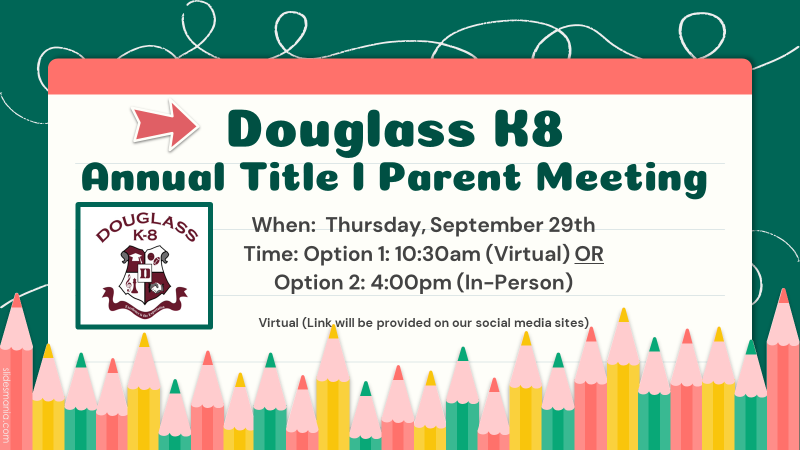 Douglass K-8 Optional School
2022-2023
[Speaker Notes: Dedicate this entire slide to the thesis statement.  It is the reason the speech is being given.  Use this time to reveal the three main points of the speech (slides 4,5,6) as an overview for the direction of the speech:
-[type main point #1 here]
-[type main point #2 here]
-[type main point #3 here]
Be sure to transition to the first main point and the next slide.]
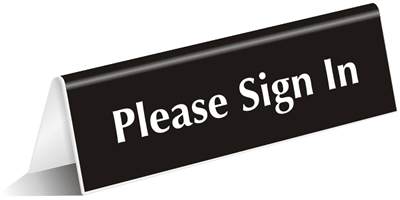 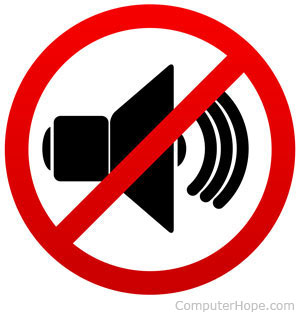 SIGN IN…
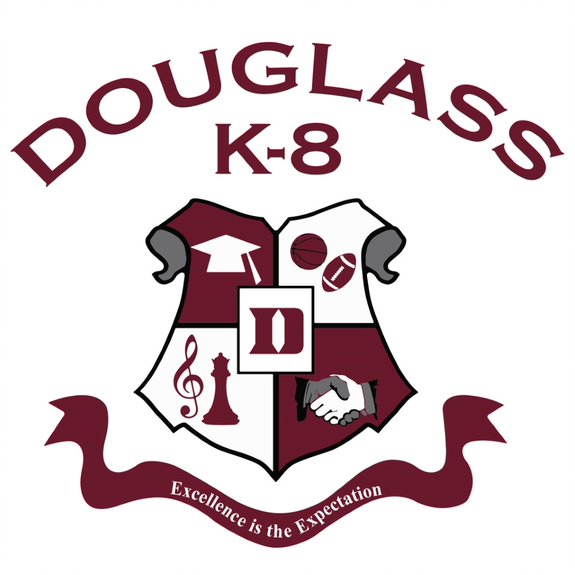 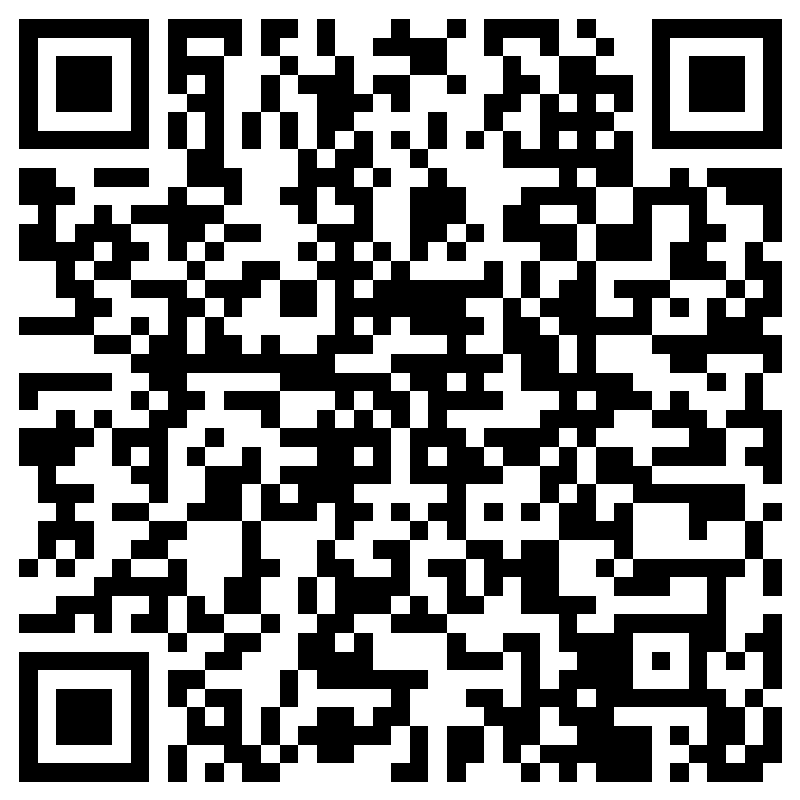 https://forms.office.com/r/PygT8kREHg
[Speaker Notes: Use the background points to post details that are not common knowledge, or that the audience will need to understand the context of the speech.
-Do not read these main points from the PowerPoint, instead elaborate on these points during the speech.]
SIGN IN FOR A Dress Down Pass
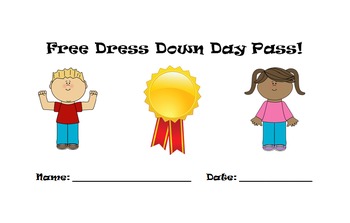 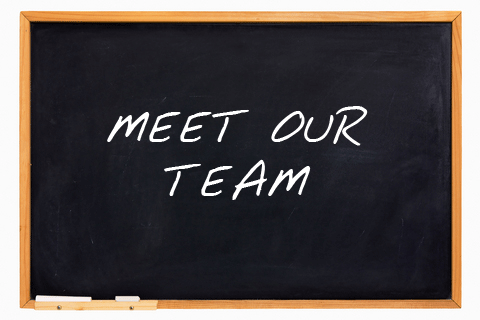 Douglass K-8 Optional School
2022-2023
[Speaker Notes: Dedicate this entire slide to the thesis statement.  It is the reason the speech is being given.  Use this time to reveal the three main points of the speech (slides 4,5,6) as an overview for the direction of the speech:
-[type main point #1 here]
-[type main point #2 here]
-[type main point #3 here]
Be sure to transition to the first main point and the next slide.]
Douglass K-8 Optional SchoolAdministrative Team
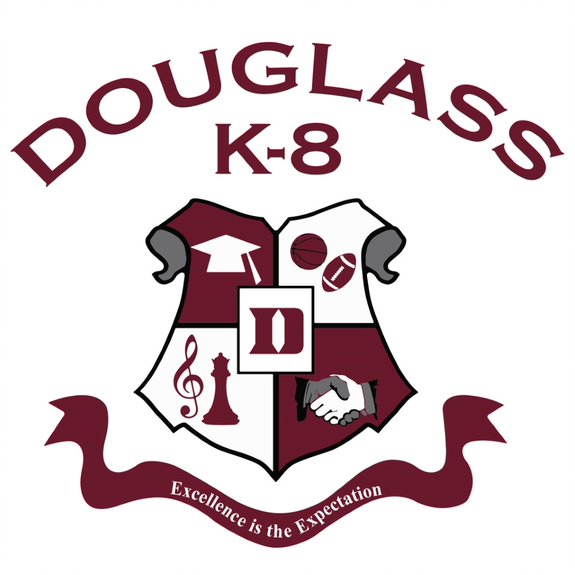 Principal: Mrs. Causey
Vice Principal: Mr. Greenwood
Vice Principal: Alisheia Scott
PLC Coach: Mrs. Long
Optional School Coordinator: Mrs. Colvin
Literacy Laureate-ELA: Mrs. Newson
GOS: Mrs. Dance/Ms. Johnson
Building Engineer: Ms. Jones
Cafeteria Manager: Ms. Mayes
[Speaker Notes: Use the background points to post details that are not common knowledge, or that the audience will need to understand the context of the speech.
-Do not read these main points from the PowerPoint, instead elaborate on these points during the speech.]
PRE-K, KK, 1ST, AND 2ND GRADE
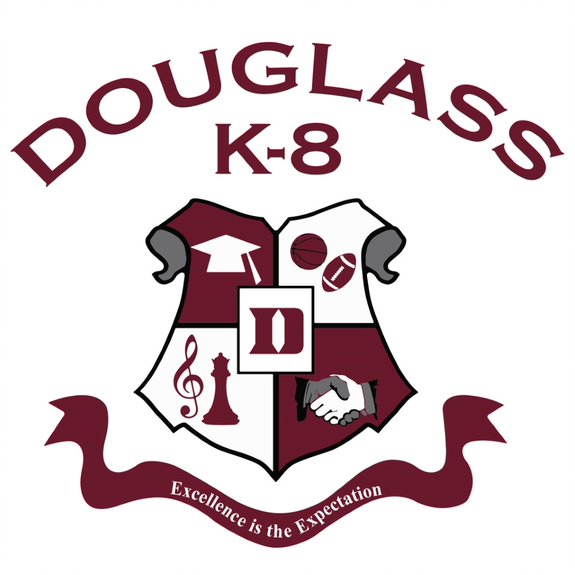 Pre-K
Kindergarten
1st Grade
2nd Grade
Ms. Satchell
Ms. Knox
Ms. Lester
Mrs. Boucher
Ms. Kennedy
Ms. Stitts
Ms. Fluellen
Mr. E (Kpuinen)
[Speaker Notes: Use the background points to post details that are not common knowledge, or that the audience will need to understand the context of the speech.
-Do not read these main points from the PowerPoint, instead elaborate on these points during the speech.]
3RD, 4TH, AND 5TH GRADE
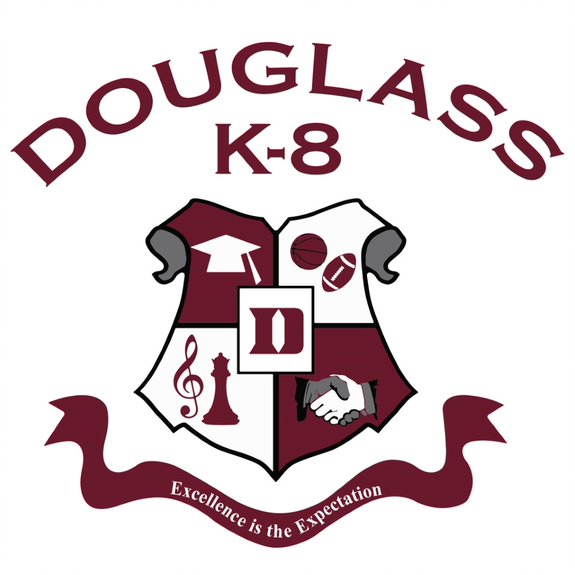 3rd Grade
4th Grade
5th Grade
Mr. Willis
Ms. Townsend
Ms. Jackson
Ms. R. Smith
Ms. Reed
Ms. Ward
[Speaker Notes: Use the background points to post details that are not common knowledge, or that the audience will need to understand the context of the speech.
-Do not read these main points from the PowerPoint, instead elaborate on these points during the speech.]
6TH , 7TH, AND 8TH GRADE
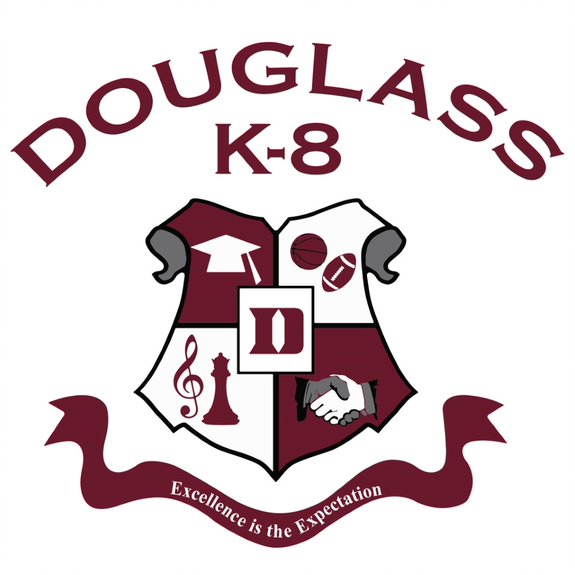 6th Grade
8th Grade
7th Grade
Mrs. Arnold
Ms. Banks
Ms. Blessings
Mrs. Brown
Mr. Weir
Mrs. Tate
Mr. Carroll
Mrs. Haidar
[Speaker Notes: Use the background points to post details that are not common knowledge, or that the audience will need to understand the context of the speech.
-Do not read these main points from the PowerPoint, instead elaborate on these points during the speech.]
CLUE/SUPPORT
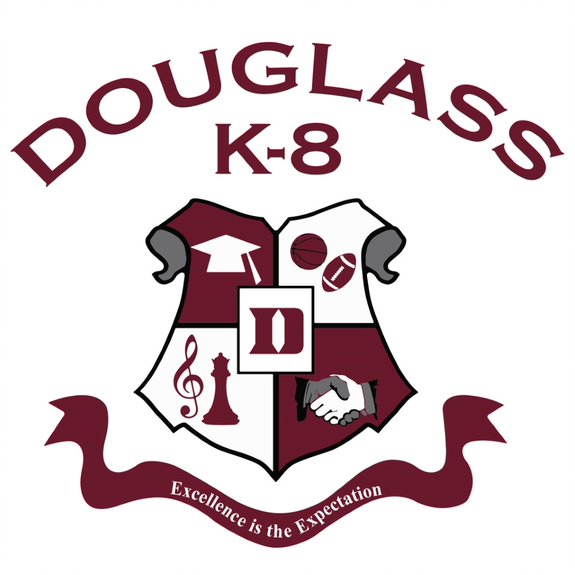 CLUE/ELA
ESL
Creative Writing
Art
Ms. Tagavilla
Ms. O’Hara
Mr. P. Williams
Ms. Grooms
CCTE/STEM
Orff Music
Behavior Specialist
ISS
Ms. McClain
Mr. Woods
Mr. M. Williams
Mr.J. Smith
Reset Room Coordinator
Mr. Bobo
[Speaker Notes: Use the background points to post details that are not common knowledge, or that the audience will need to understand the context of the speech.
-Do not read these main points from the PowerPoint, instead elaborate on these points during the speech.]
Douglass K-8“Where Excellence is the Expectation”
How can you help?
We need your support as we work hard to give our scholars a quality education!.
Review this information with your scholars so that we are all on one accord to make this a successful school year.
[Speaker Notes: The title of main point #1 should be clear and concise.  Each piece of evidence should be summarized for clarity and cited correctly.  Do not simply read the pieces of evidence, but elaborate where needed.  
[type notes for elaboration here]
Be sure to transition to main point #2 and the next slide.]
SCHOOL POLICY REMINDERS
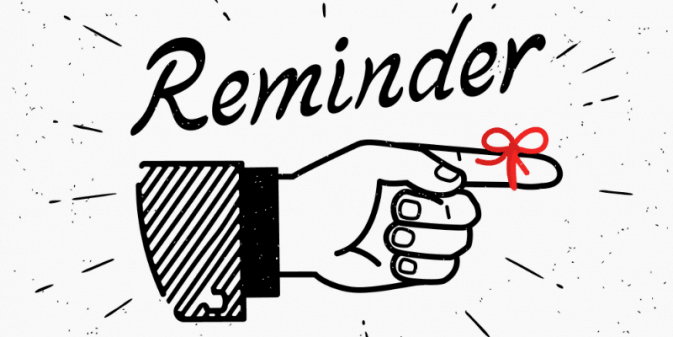 [Speaker Notes: Dedicate this entire slide to the thesis statement.  It is the reason the speech is being given.  Use this time to reveal the three main points of the speech (slides 4,5,6) as an overview for the direction of the speech:
-[type main point #1 here]
-[type main point #2 here]
-[type main point #3 here]
Be sure to transition to the first main point and the next slide.]
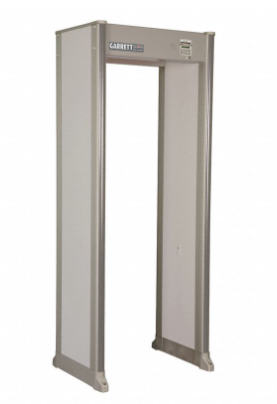 Metal Detection/Cell Phones
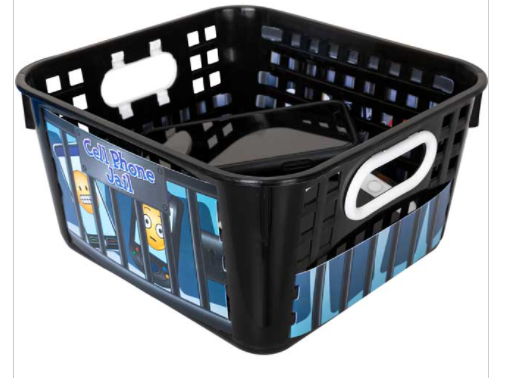 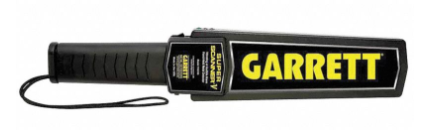 Cell phones that are not turned in will be confiscated 
and kept in the office for 3 days.
Scholars can wear white, navy, black, and burgundy/maroon polo shirts
K-8 Uniforms
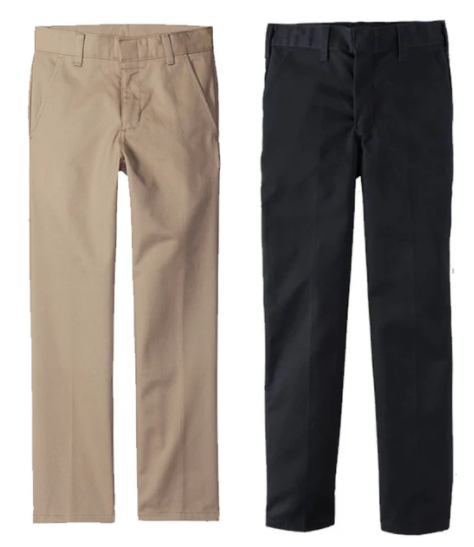 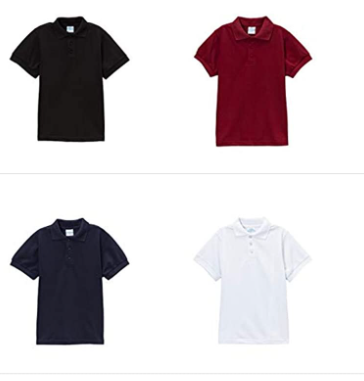 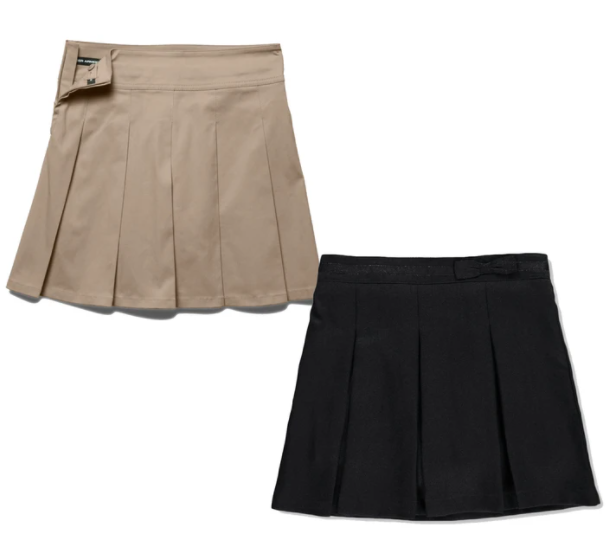 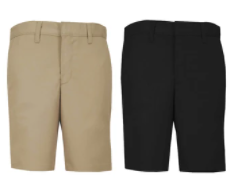 Shoes must be closed toe and  MUST have a back on them
[Speaker Notes: The title of main point #2 should be clear and concise.  Each piece of evidence should be summarized for clarity and cited correctly.  Do not simply read the pieces of evidence, but elaborate where needed.  
[type notes for elaboration here]
Be sure to transition to main point #3 and the next slide.]
What students DON’T wear
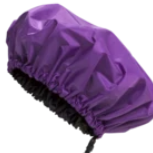 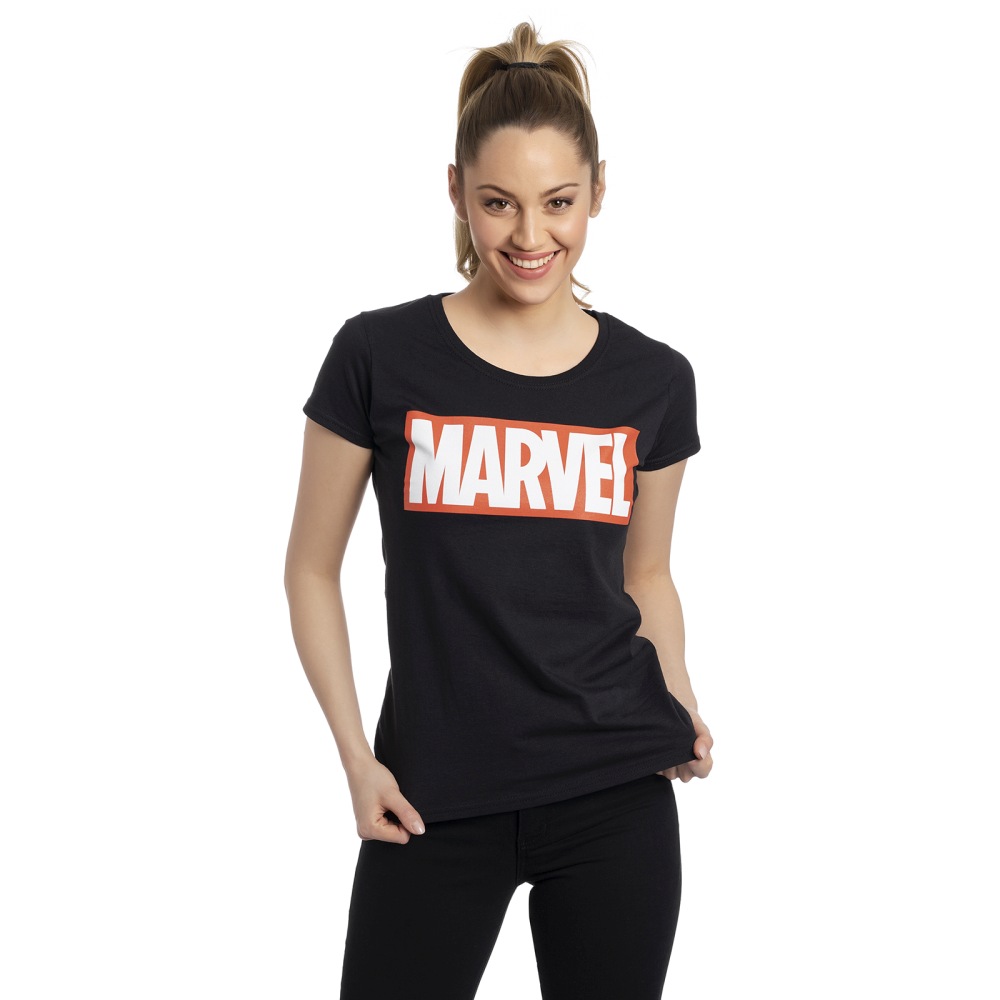 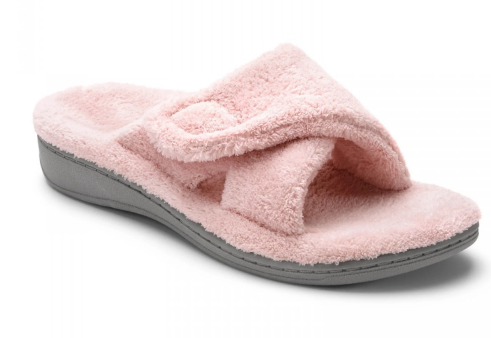 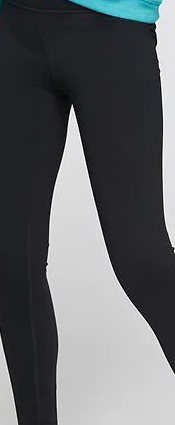 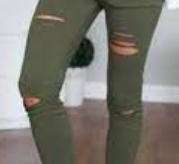 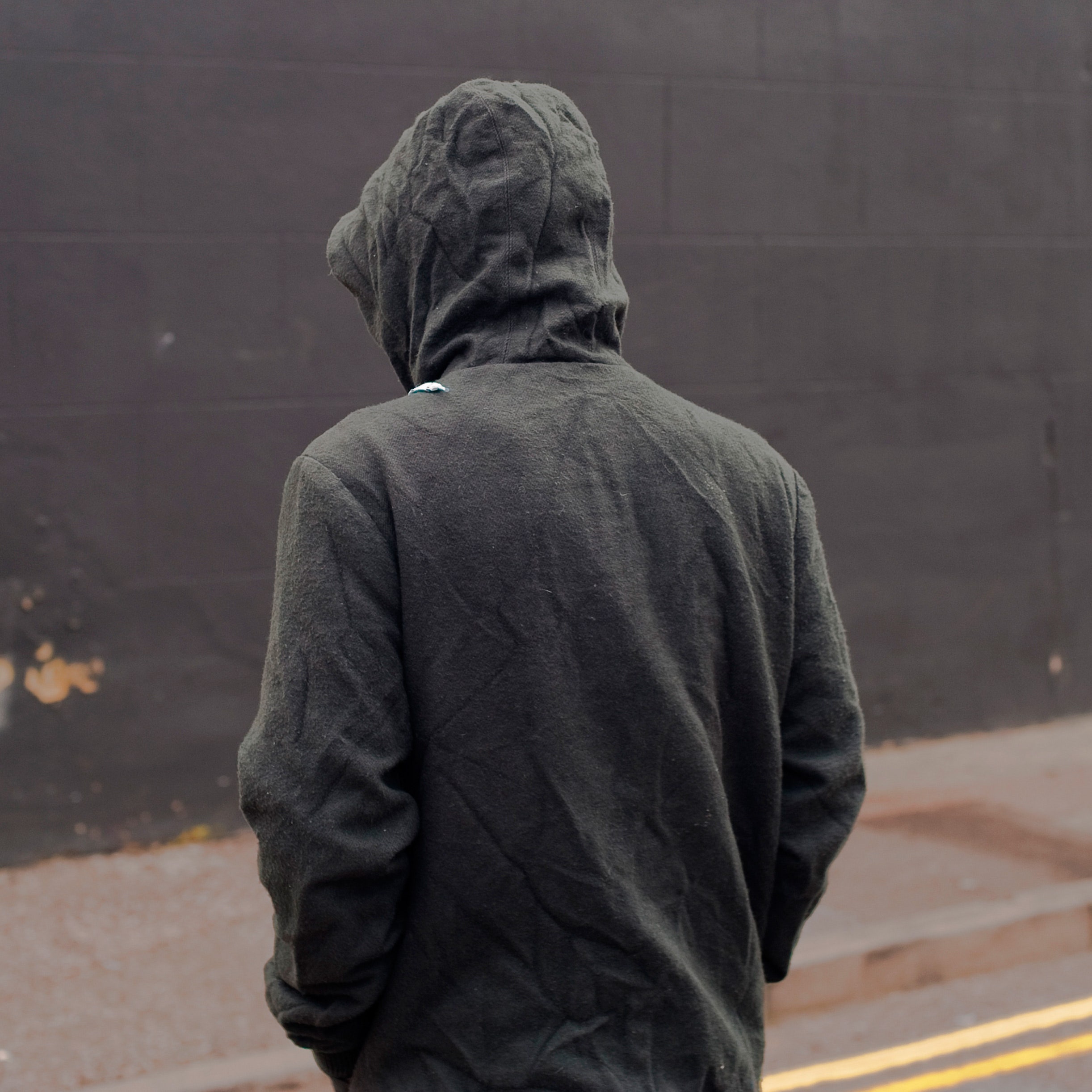 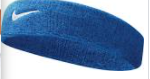 Reminders & FAQ
All Teachers have Emails and contact numbers.   Parents, please use one of these options to speak with teachers about your scholars' individual concerns.  
Note: Some teachers use Remind-App and Class Dojo to send out personal class reminders. 
PowerSchool is the easiest way to keep track of Scholars Grades.  Get the app and stay abreast. Please allow 3-5 days for grade changes or updates in PowerSchool. See Office Staff for further information
Title  I Parent  Meeting Anita Long, PLC Coachlongah@scsk12.org
AGENDA
What is Title I?
Parent’s Rights Under Title I
Parent Involvement Plan
School-Parent Compact
Student Achievement Data
Title I Law
PURPOSE:
	“…To ensure that all children have a fair, equal, and significant opportunity to obtain a high-quality education…”
TITLE I
Our goals are...
To increase academic achievement.
To provide direct instructional support to students. 
To provide professional development for teachers. 
To promote parent education and involvement
ESSA (Every Student Succeeds Act)
What is the main purpose of ESSA?

The main purpose of ESSA is to make sure public schools provide a quality education for all kids. ESSA gives states more of a say in how schools account for student achievement. This includes the achievement of disadvantaged students.
Title I and the ESSA law gives the parents the right to know:
The school’s status according to the ESSA standards
A teacher’s professional qualifications, licensure, or certification
A paraprofessional’s qualifications
Academic services available for your child
Principles Behind the Law
Douglass K-8 Parent Communication/Reporting Student Progress
MSCS District Goals
Destination 2025-Strategic Plan for Student Success
80% of our students will be college or career ready
90% of seniors will graduate high school on time
100% of graduates will enroll in a post-secondary experience
School and Parent Compact
A written agreement that outlines how the parents, the entire staff and the students will share the responsibility for improved student academic achievement, as well as describes how the school and parents will build and develop a partnership that will help children achieve the state’s high standards.
2021-2022 Mastery Connect Data
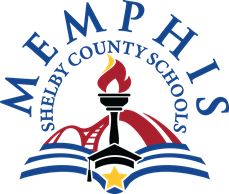 ON TRACK + MASTERY
On-Track Plus Mastery % -ELA, Math , Science
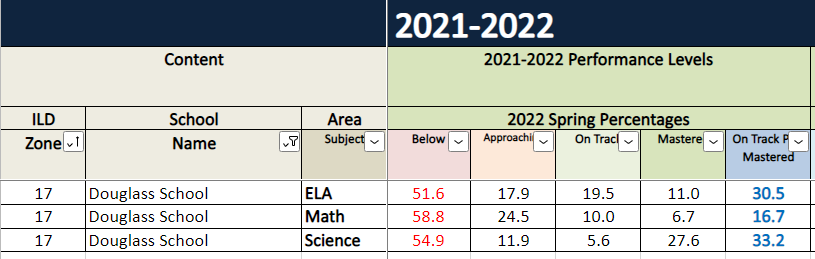 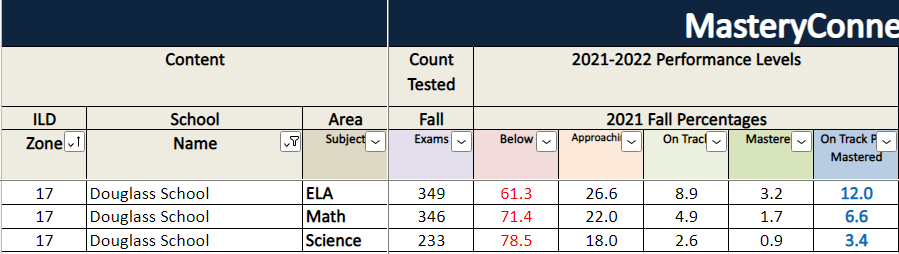 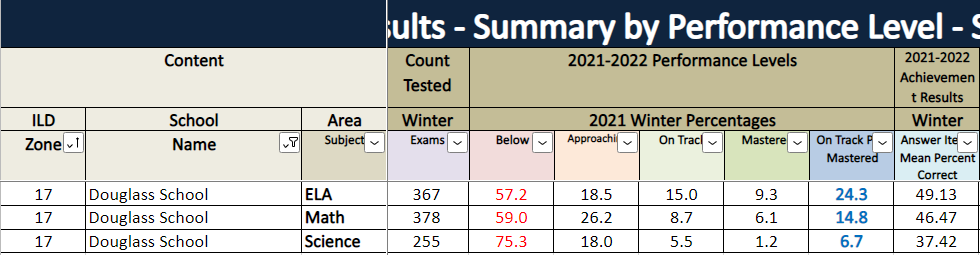 28
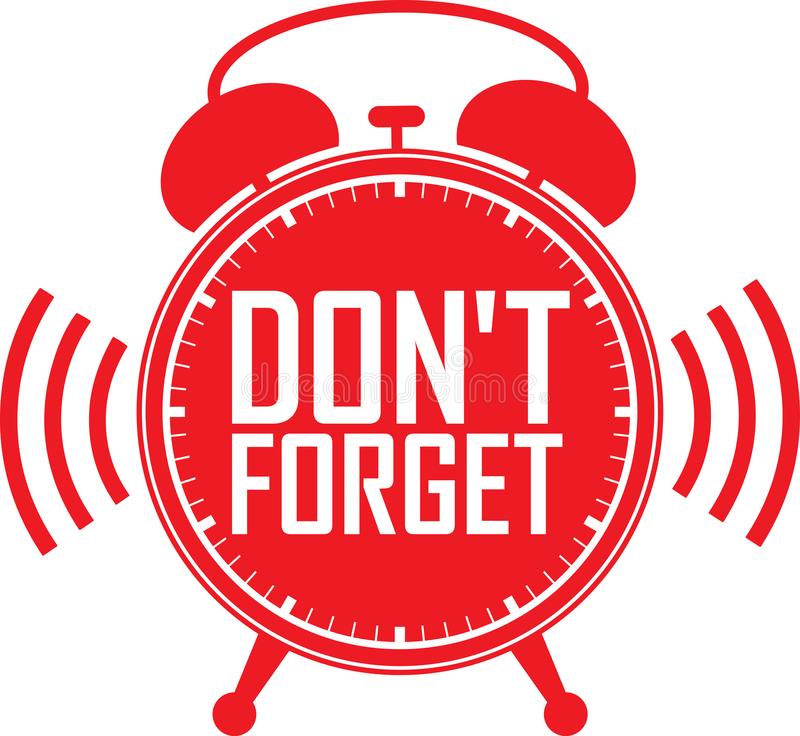 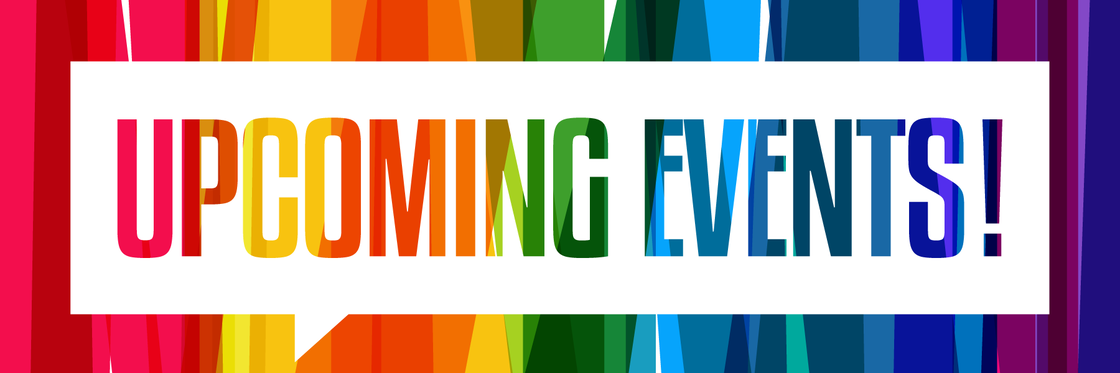 District Mastery Connect – 09/26 – 10/2
Report period ends 10/7/22
Fall Break 10/10-10/14
Report cards issued October 26, 2022
Book Blast Launch-October  24, 2022!!! 
Grandparents Day! COMING SOON!
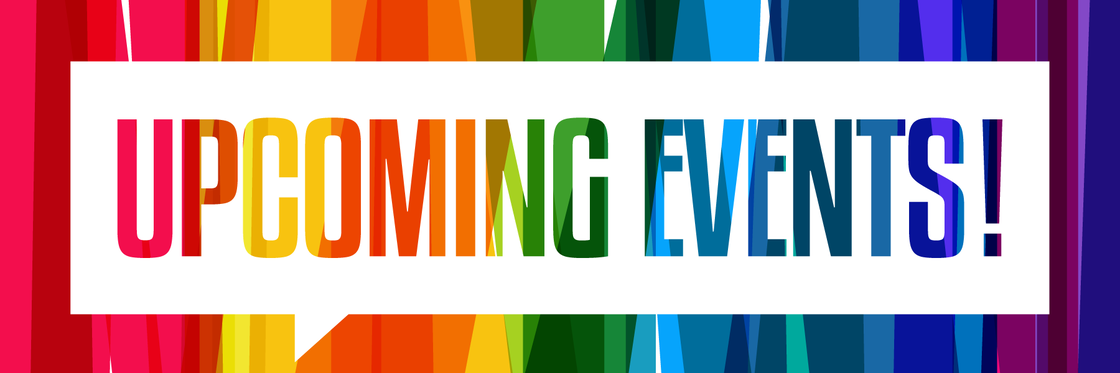 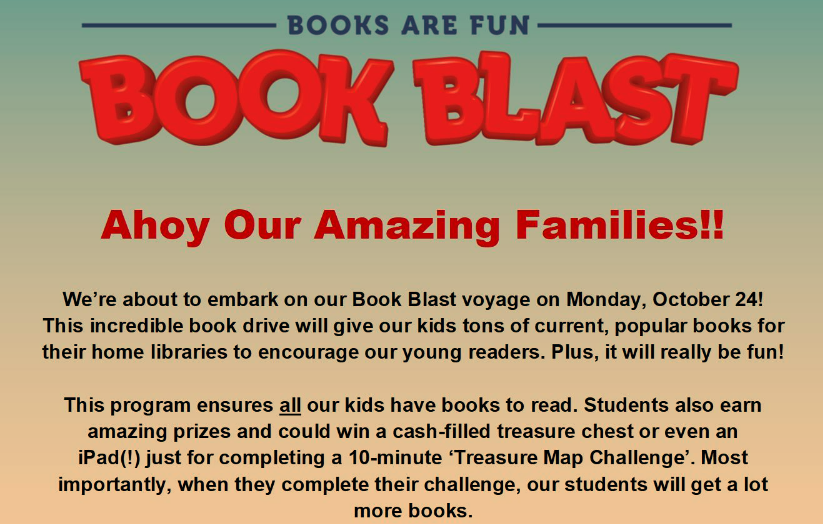 Keep up with DOUGLASS K-8
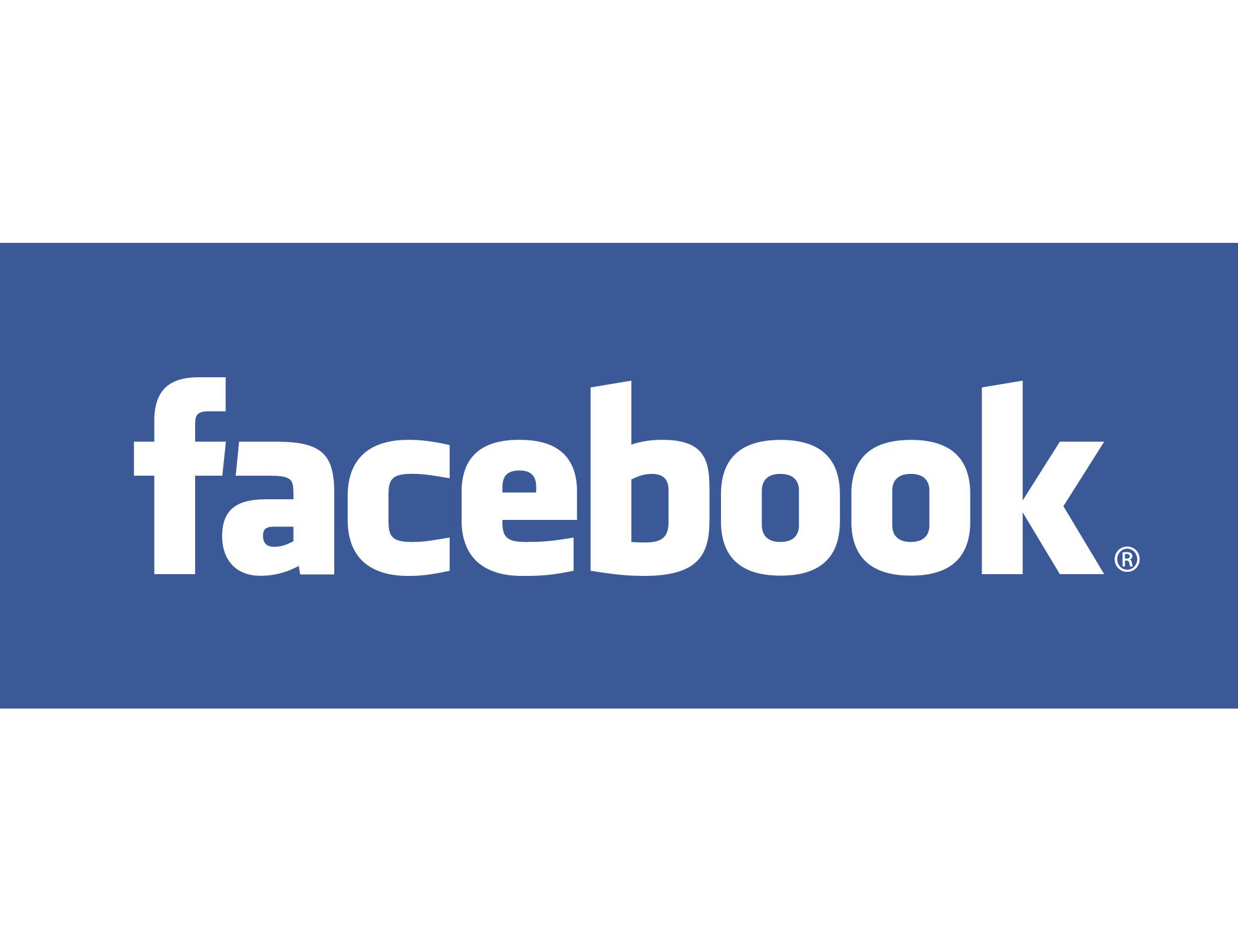 Follow us on >>>
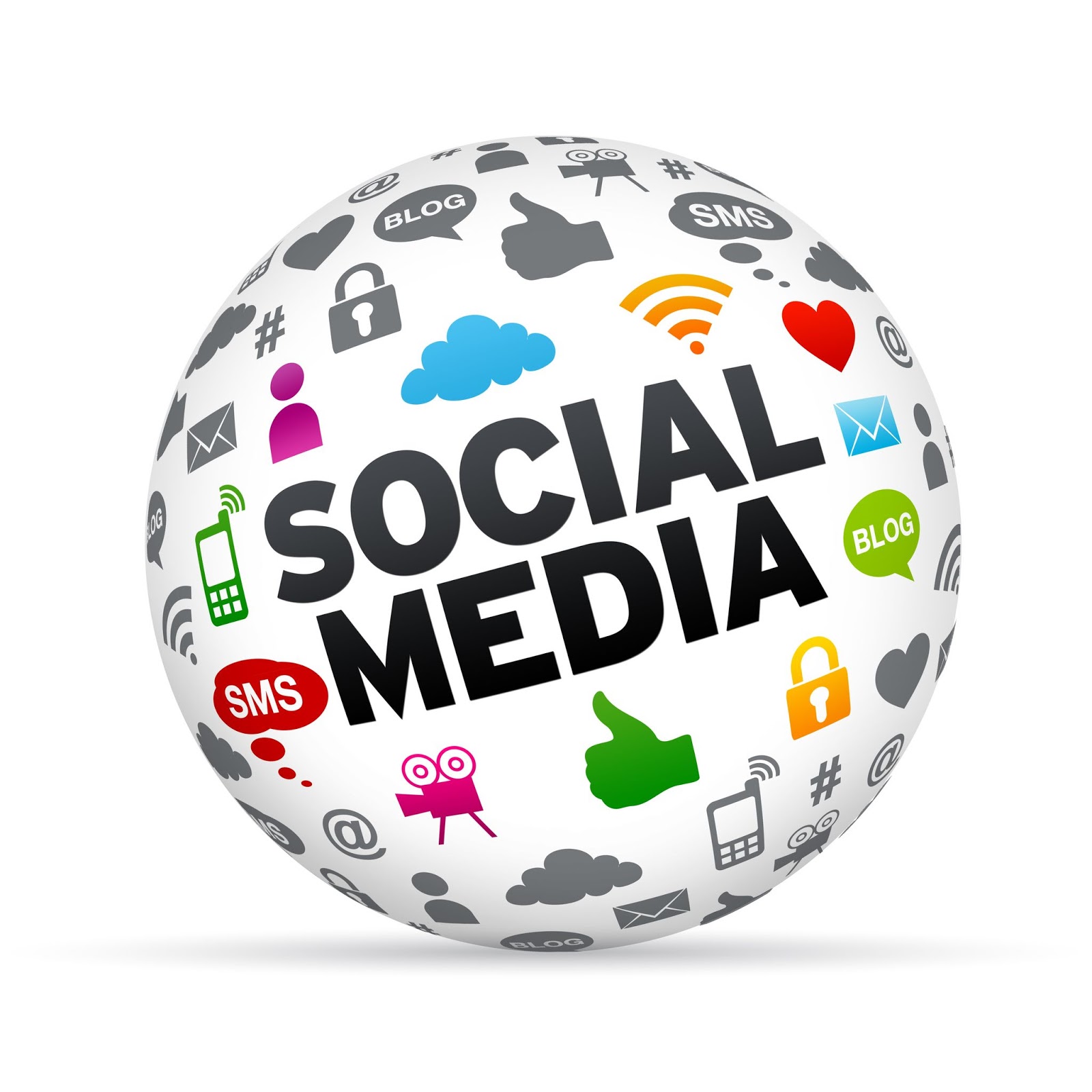 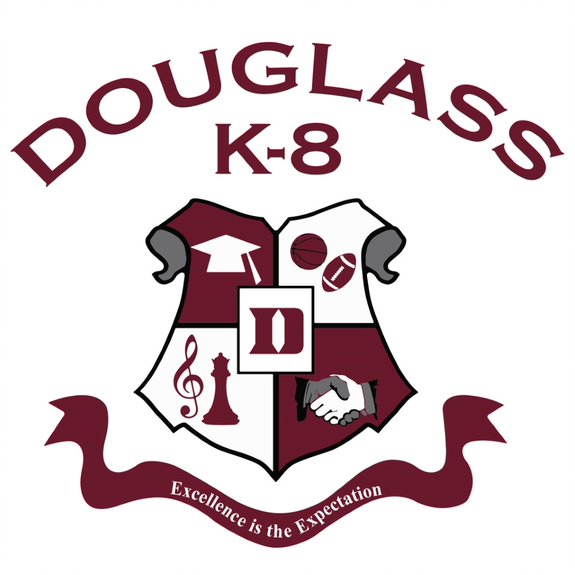 Douglass K-8 Optional School
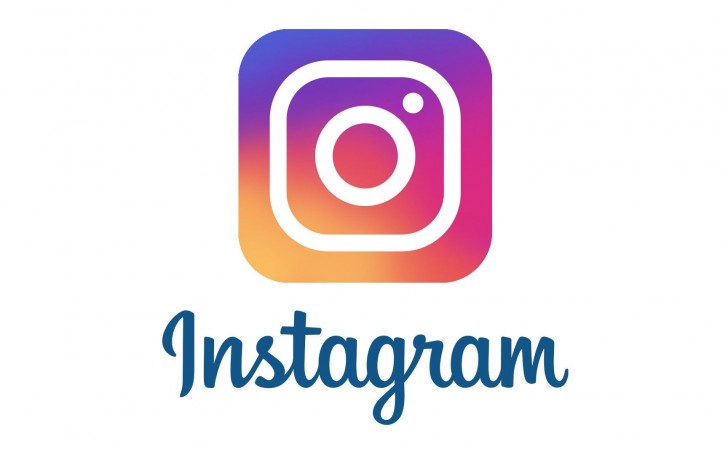 @wearedouglassk8
Website:
https://schools.scsk12.org/Domain/129
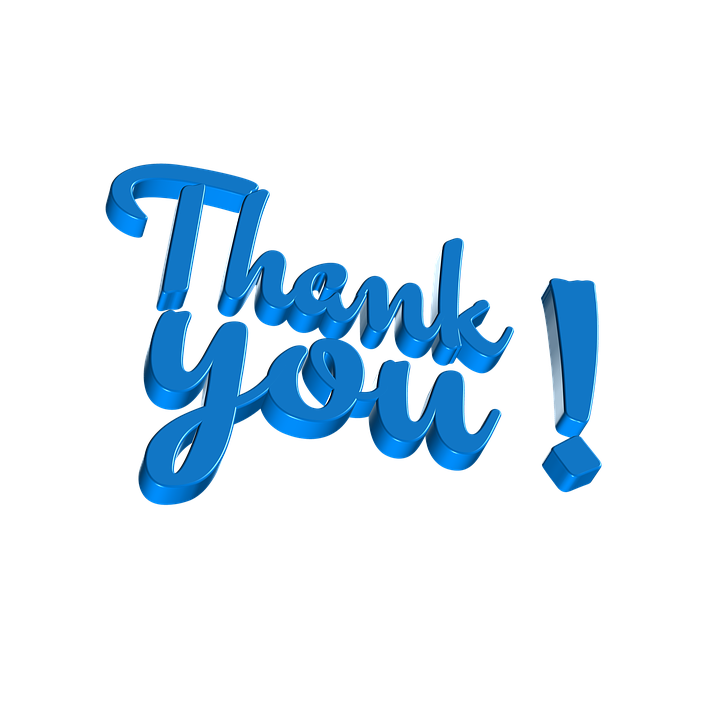 Thank You Parents!
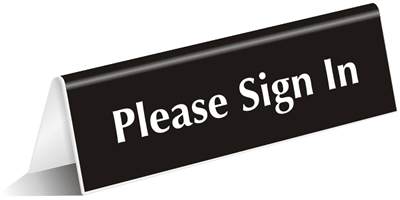 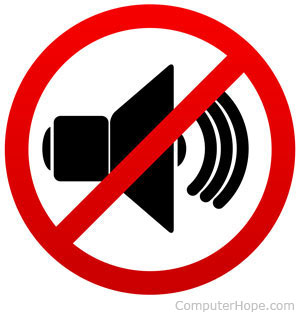 SIGN IN…
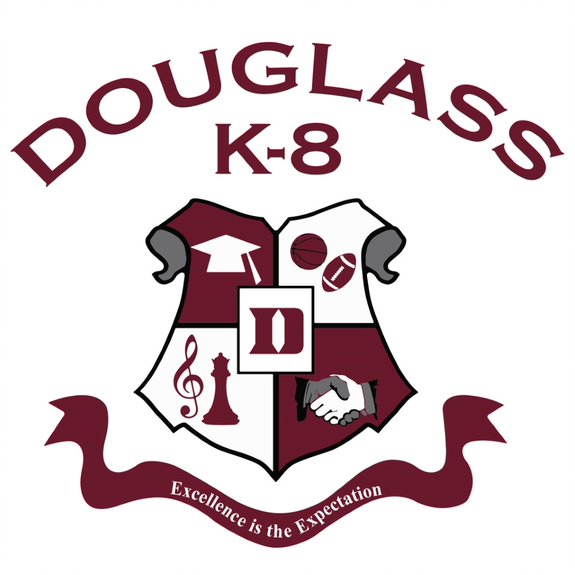 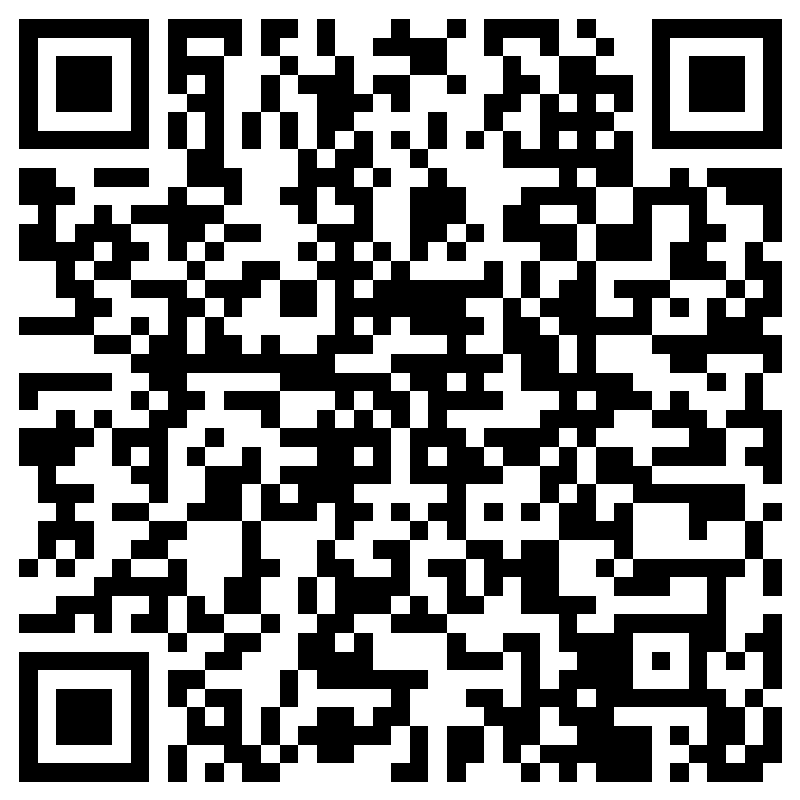 longah@scsk12.org
School Office: 901-416-5946
https://forms.office.com/r/PygT8kREHg
[Speaker Notes: Use the background points to post details that are not common knowledge, or that the audience will need to understand the context of the speech.
-Do not read these main points from the PowerPoint, instead elaborate on these points during the speech.]